INGENIERÍA EN ADMINISTRACIÓN TURÍSTICA Y HOTELERA
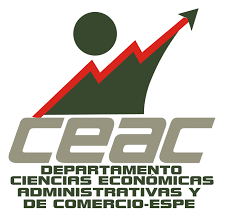 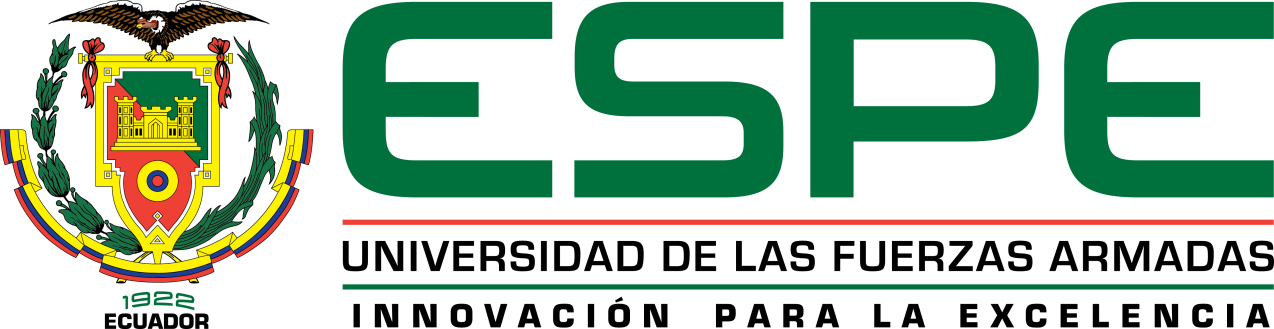 “ESTUDIO DE LA GESTIÓN TURÍSTICA DEL RECURSO ATRACTIVO NATURAL DEL CANTÓN PUERTO QUITO, PROVINCIA DE PICHINCHA, PARA SU CONSERVACIÓN”
AUTORAS:
KAREN M. MALDONADO
MICHELLE E. PALACIOS
OBJETIVO GENERAL
OBJETIVOS ESPECÍFICOS
Para el análisis investigativo de la gestión turística del recurso atractivo natural del Cantón Puerto Quito, para su conservación, se aplica el Muestreo No Probabilístico Intencional, el cual se basa en el criterio del investigador, que es quién decide en forma justificada, quienes conforman la muestra. (Medina, Herrera, & Naranjo, 1999).
METODOLOGÍA
INSTRUMENTOS DE INVESTIGACIÓN
MODELO DE GESTIÓN TURÍSTICA PARA LA CONSERVACIÓN DEL RECURSO ATRACTIVO NATURAL DEL CANTÓN PUERTO QUITO, PROVINCIA DE PICHINCHA
OBJETIVO: Diseñar un Modelo de Gestión Turística cuyo propósito es de mitigar y erradicar el impacto ambiental causado al recurso atractivo natural del Cantón Puerto Quito, consecuencia de un marcado empirismo de la actividad turística que se desarrolla en la zona.
OBJETIVOS ESPECÍFICOS
CAPACIDAD DE CARGA TURÍSTICA
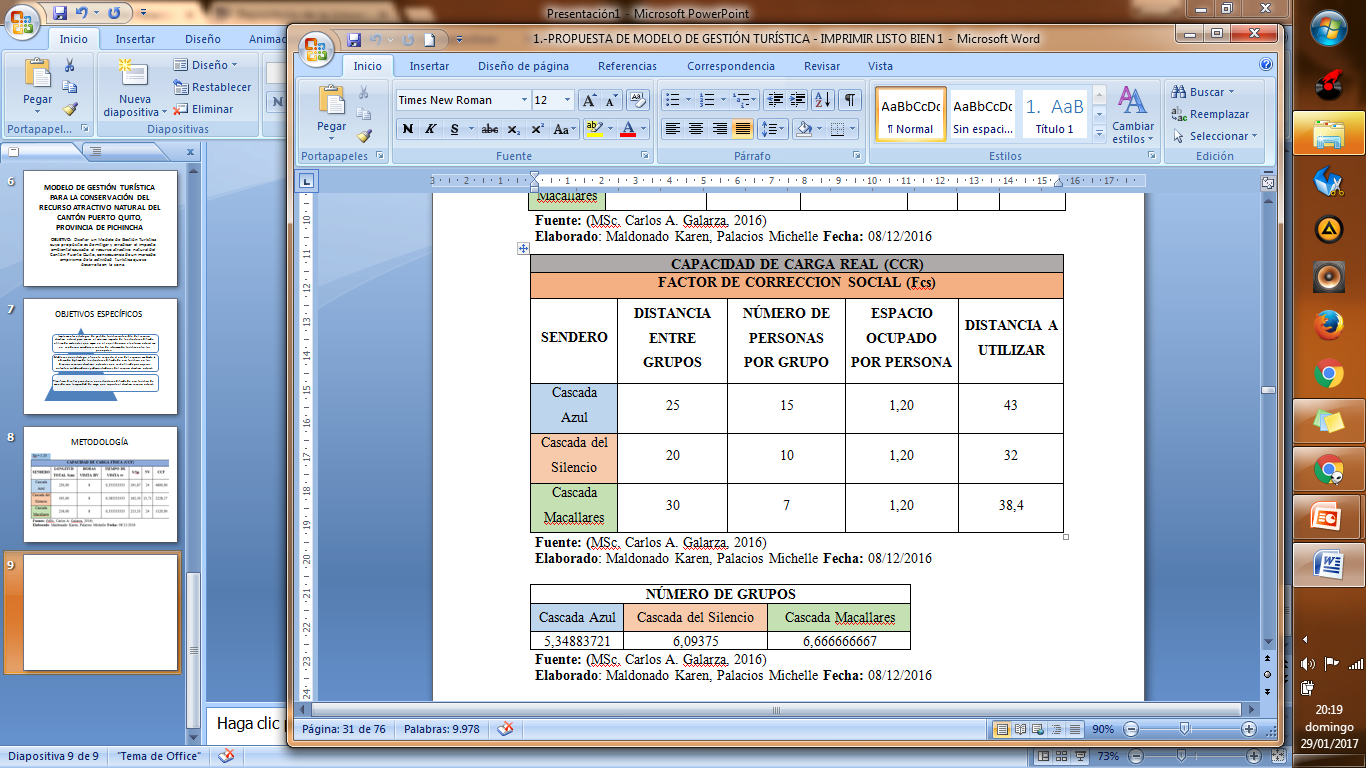 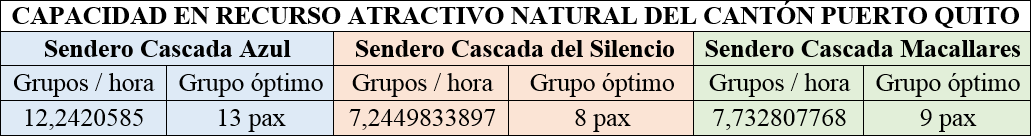 Fuente: (MSc. Carlos A. Galarza, 2016)
Elaborado: Maldonado Karen, Palacios Michelle Fecha: 08/12/2016
LÍMITE DE CAMBIO ACEPTABLE
PLAN DE MANEJO E INTERPRETACIÓN AMBIENTAL
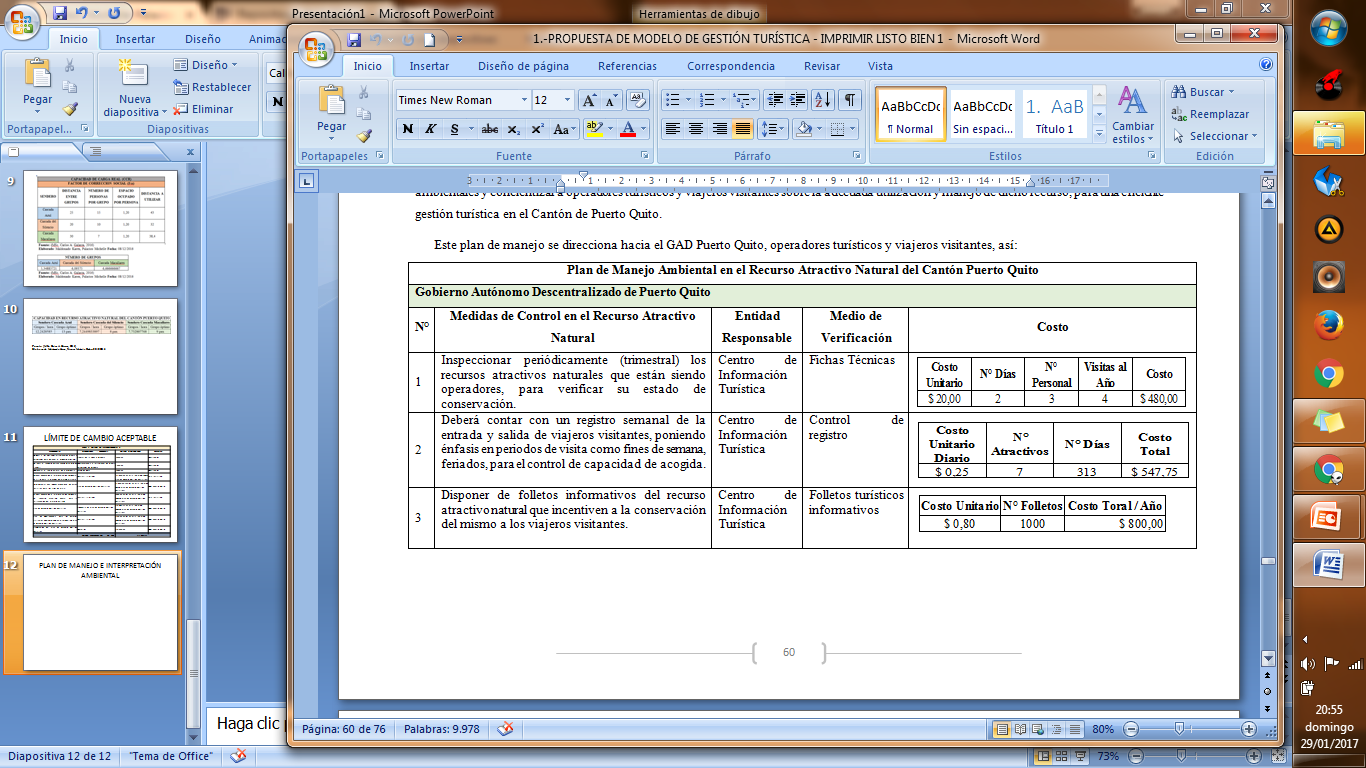 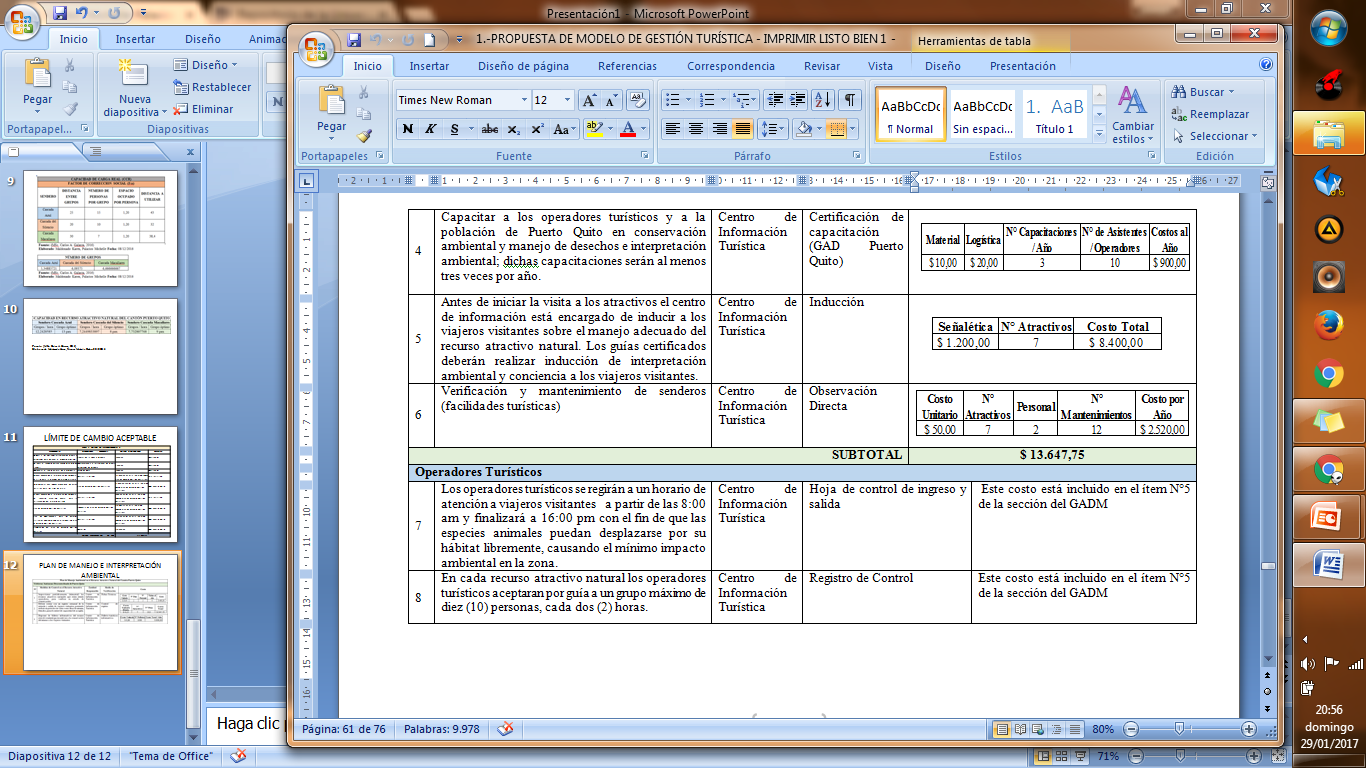 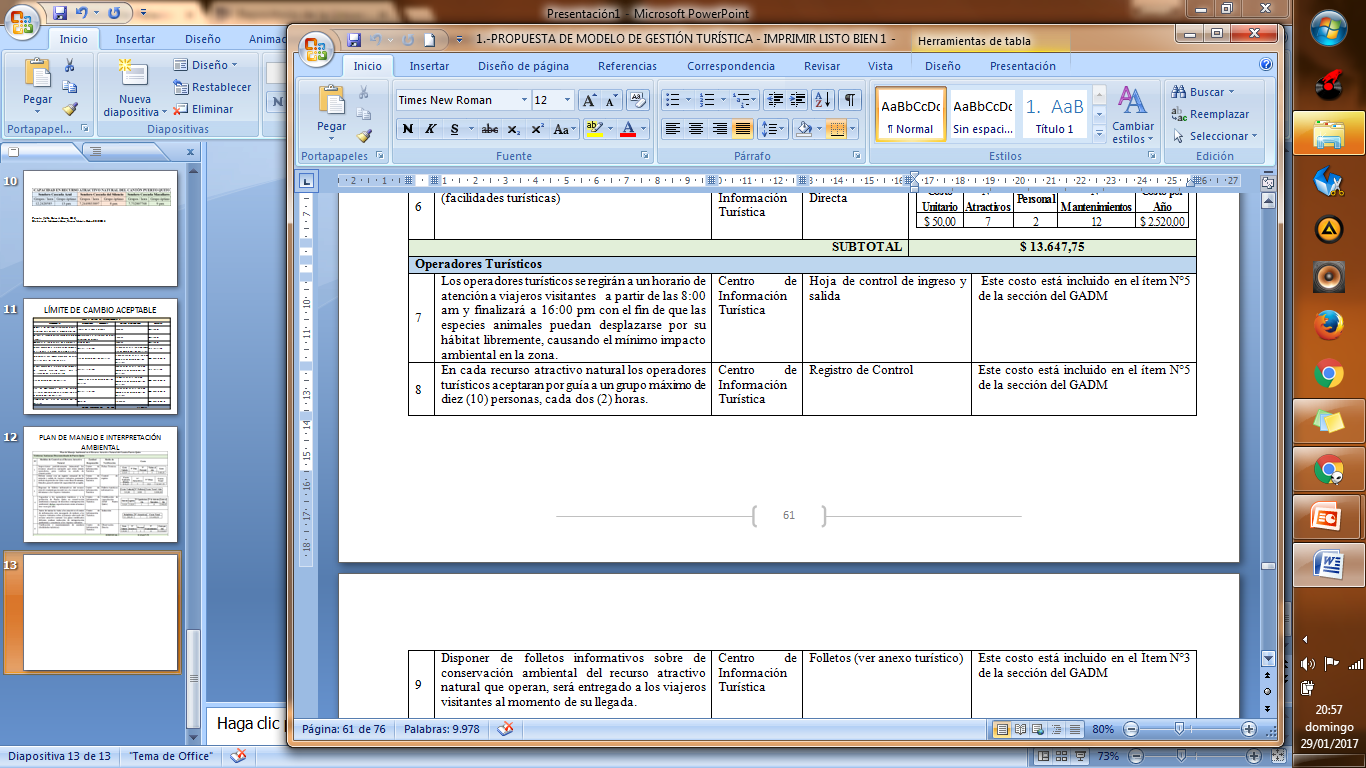 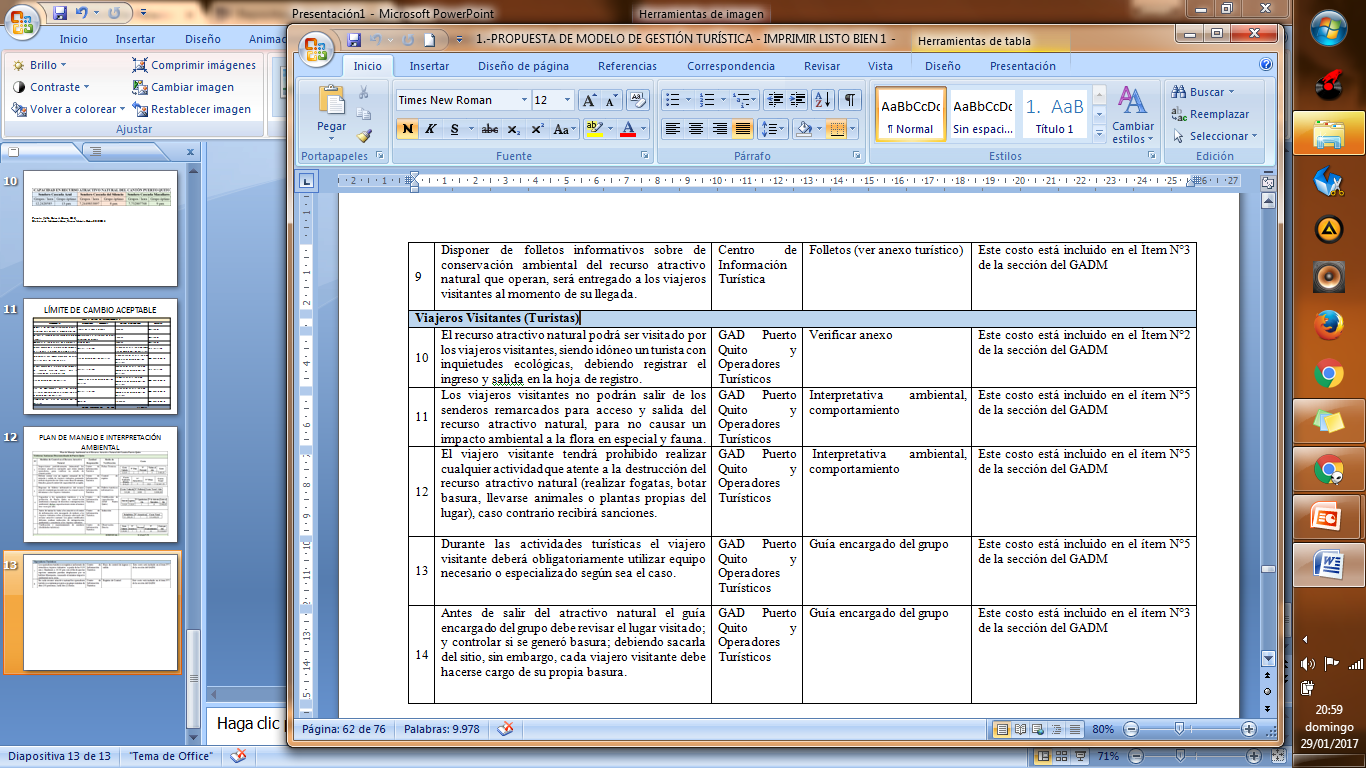 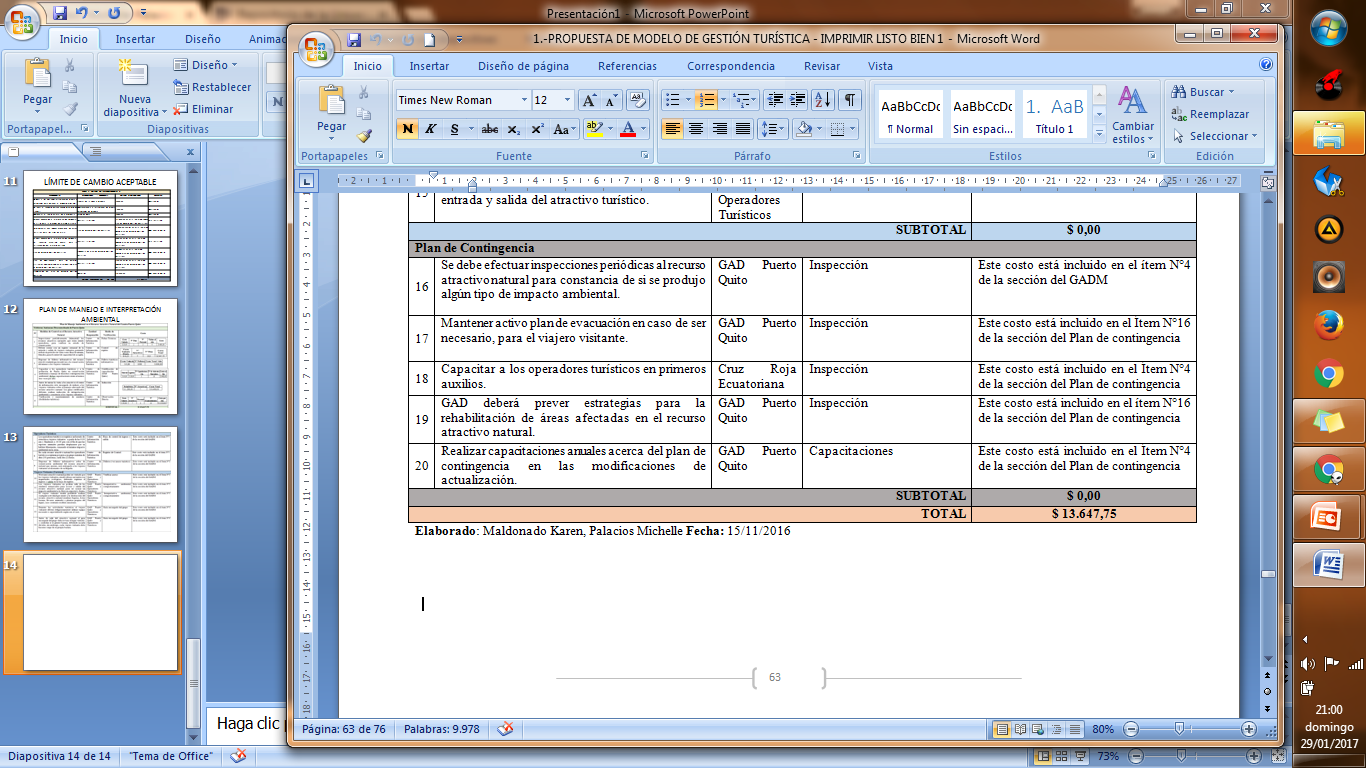 Elaborado: Maldonado Karen, Palacios Michelle Fecha: 15/11/2016
CONCLUSIONES
RECOMENDACIONES